Figure 3. High resolution X-ray CT analysis of exfoliated teeth from control individual and individual IV:1. Typical CT ...
Hum Mol Genet, Volume 25, Issue 16, 15 August 2016, Pages 3578–3587, https://doi.org/10.1093/hmg/ddw203
The content of this slide may be subject to copyright: please see the slide notes for details.
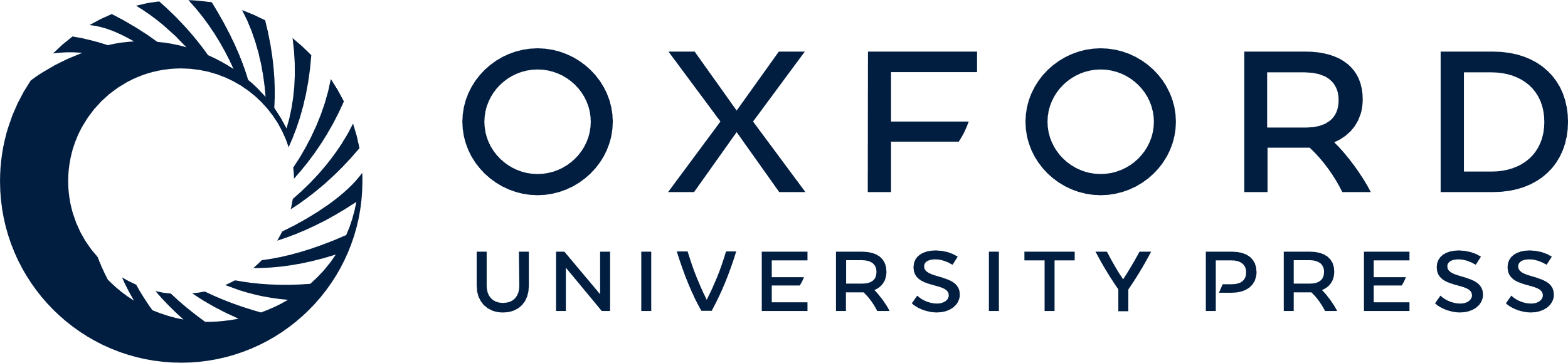 [Speaker Notes: Figure 3. High resolution X-ray CT analysis of exfoliated teeth from control individual and individual IV:1. Typical CT sections through the teeth are presented using false colour calibrated with respect to mineral density to generate mineral density maps. Mean enamel mineral density for each tooth is also shown graphically, error bars represent the twice the standard error of the mean. The teeth from the control individuals (Teeth 1 and 2) exhibit an enamel layer apparently normal in structure and density. Teeth 3 and 4 from IV:1 exhibit an obvious enamel covering though it is thinner, chipped, absent in places and is reduced in mineral density compared with teeth 1 and 2. Note that tooth 4 has undergone restoration (indicated by arrows). Videos of 3D rendered CT data showing surface detail and internal structure of teeth 1-4 are available as Supplementary Material.


Unless provided in the caption above, the following copyright applies to the content of this slide: © The Author 2016. Published by Oxford University Press.This is an Open Access article distributed under the terms of the Creative Commons Attribution License (http://creativecommons.org/licenses/by/4.0/), which permits unrestricted reuse, distribution, and reproduction in any medium, provided the original work is properly cited.]